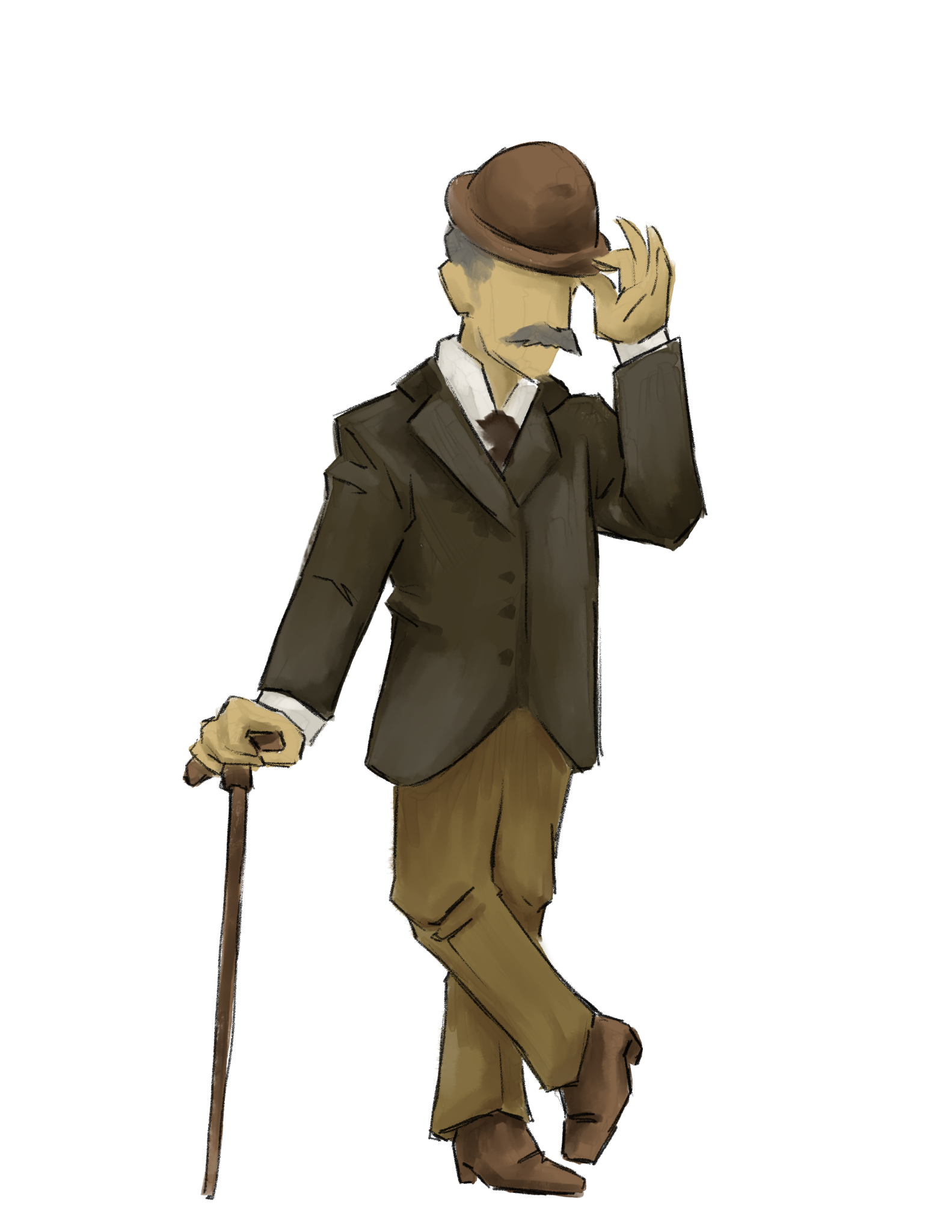 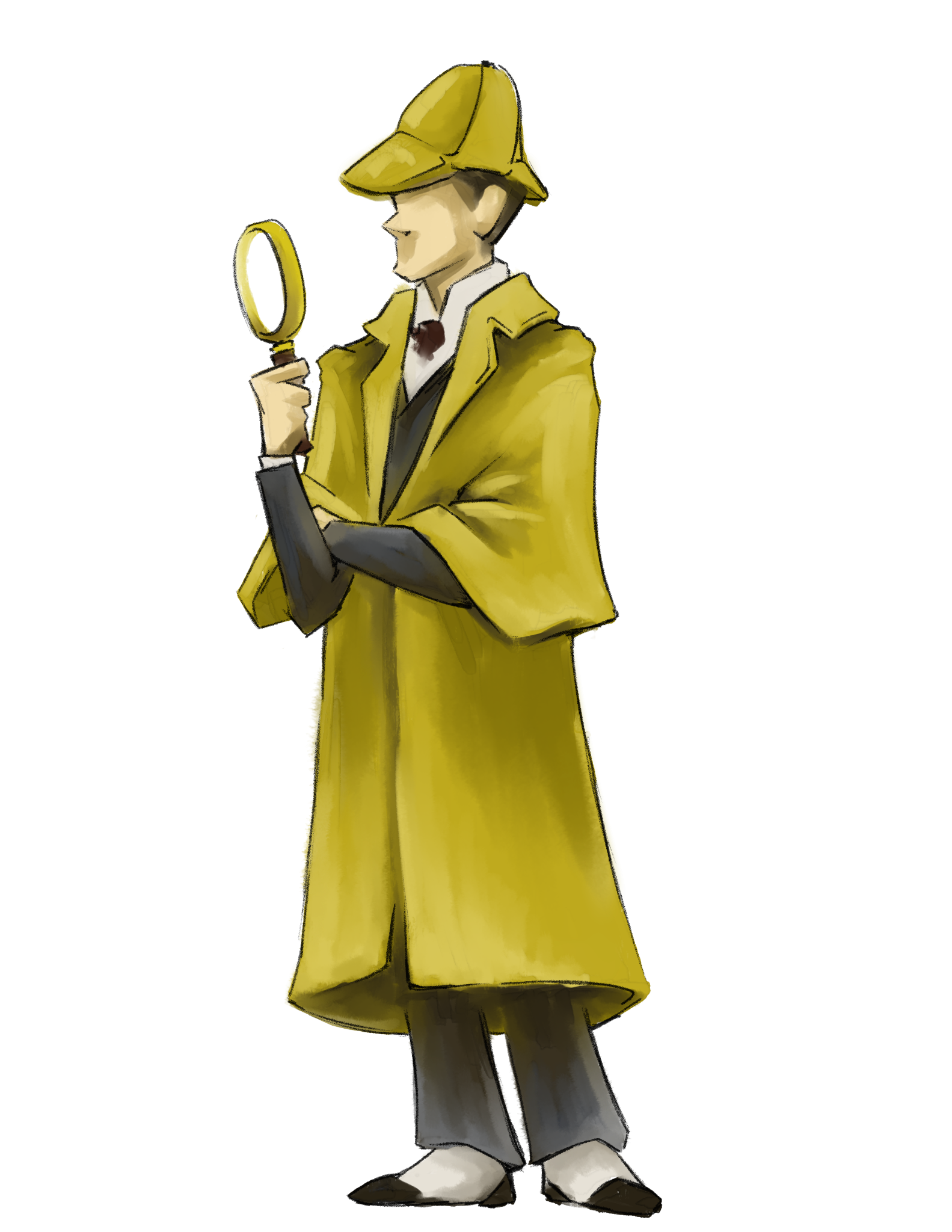 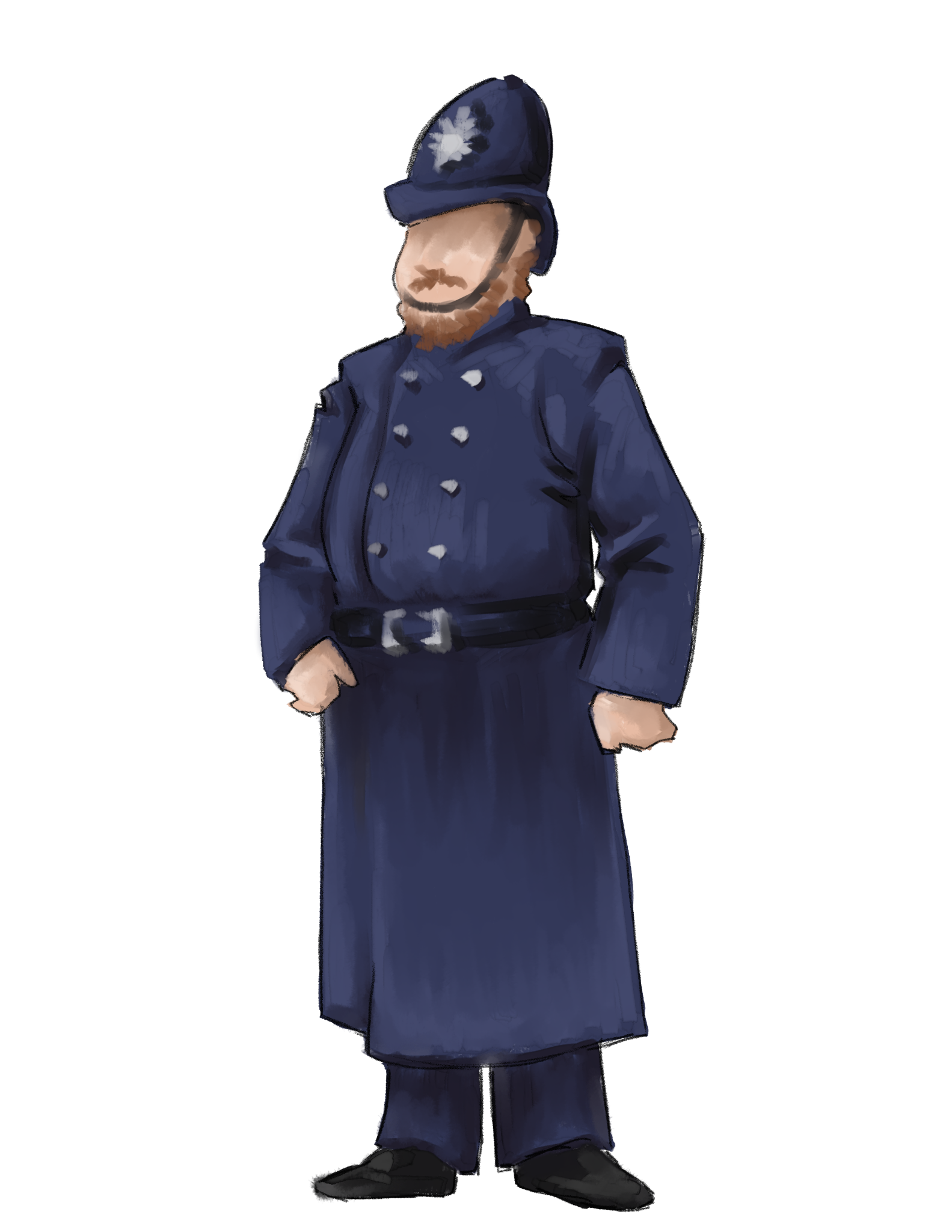 Global 
Collaborator
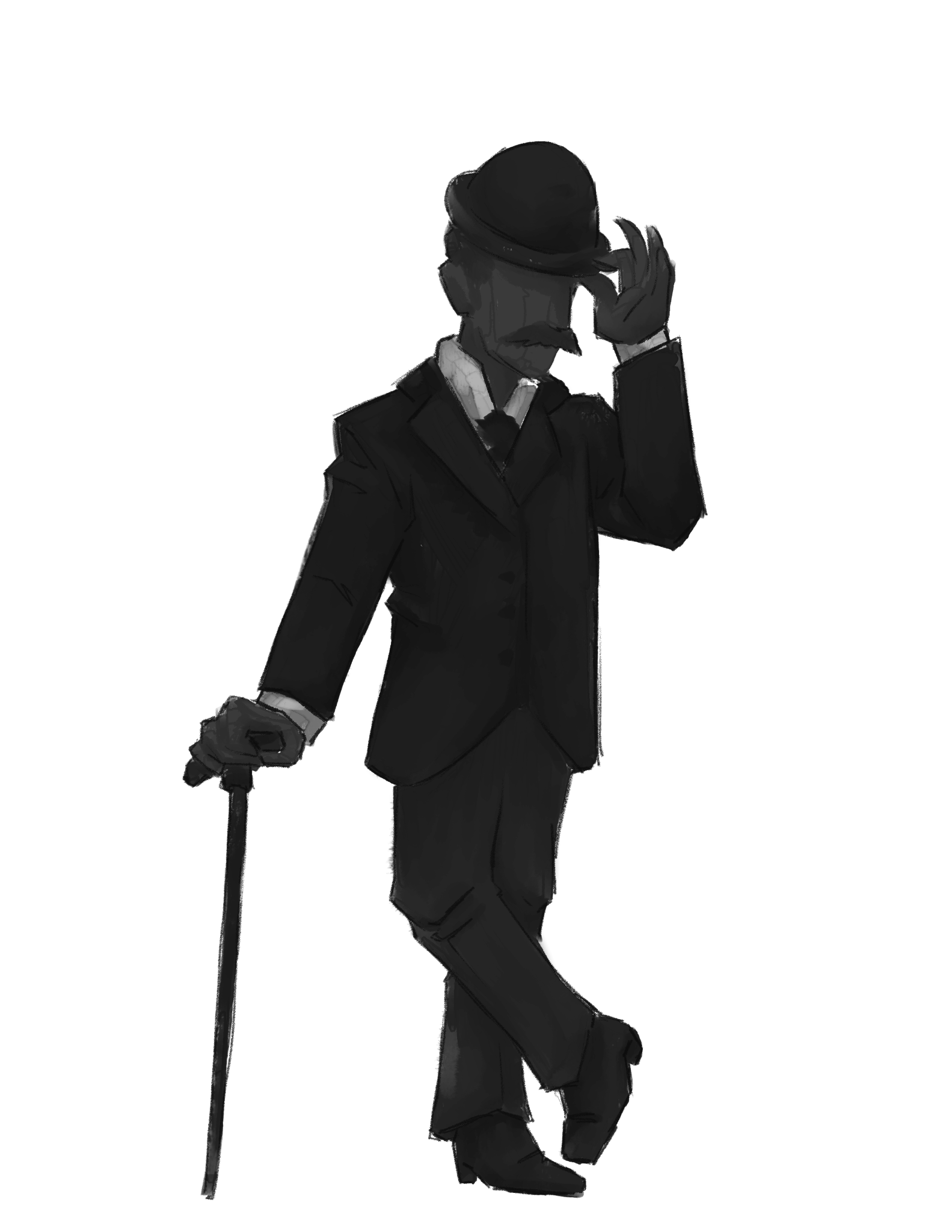 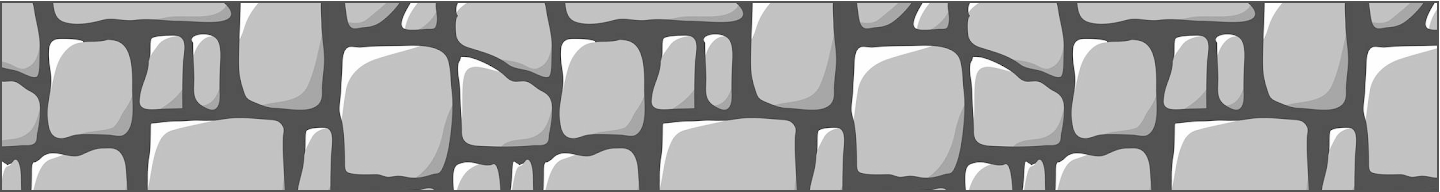 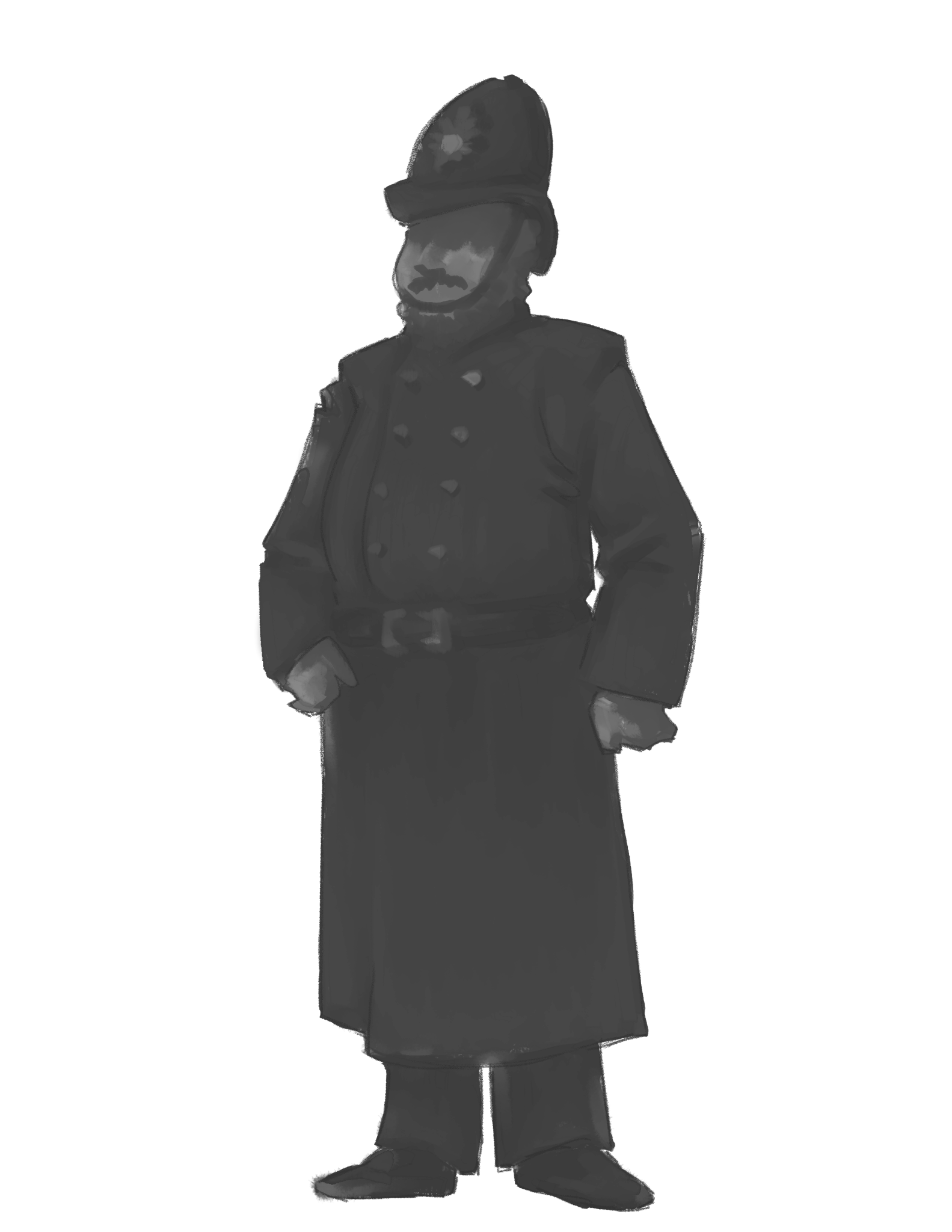 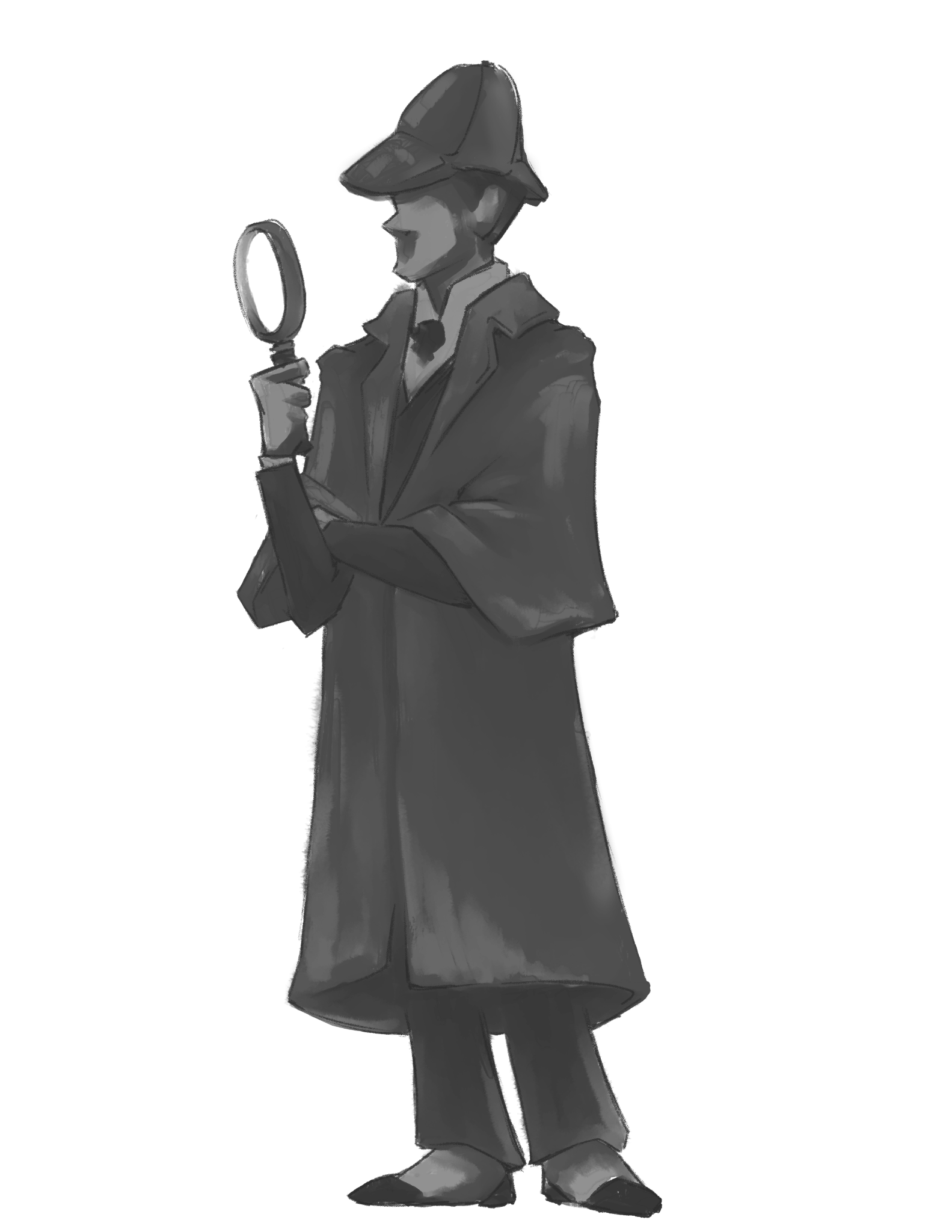 1.7 Global Collaborator
Students use digital tools to broaden their perspectives and enrich their learning by collaborating with others and working effectively in teams locally and globally.
1.1 Empowered Learner
What are some key components of this standard?
How does teaching this standard look in the classroom?
Insert Tech Tool Name Here
Key Components
How might this look in the classroom?